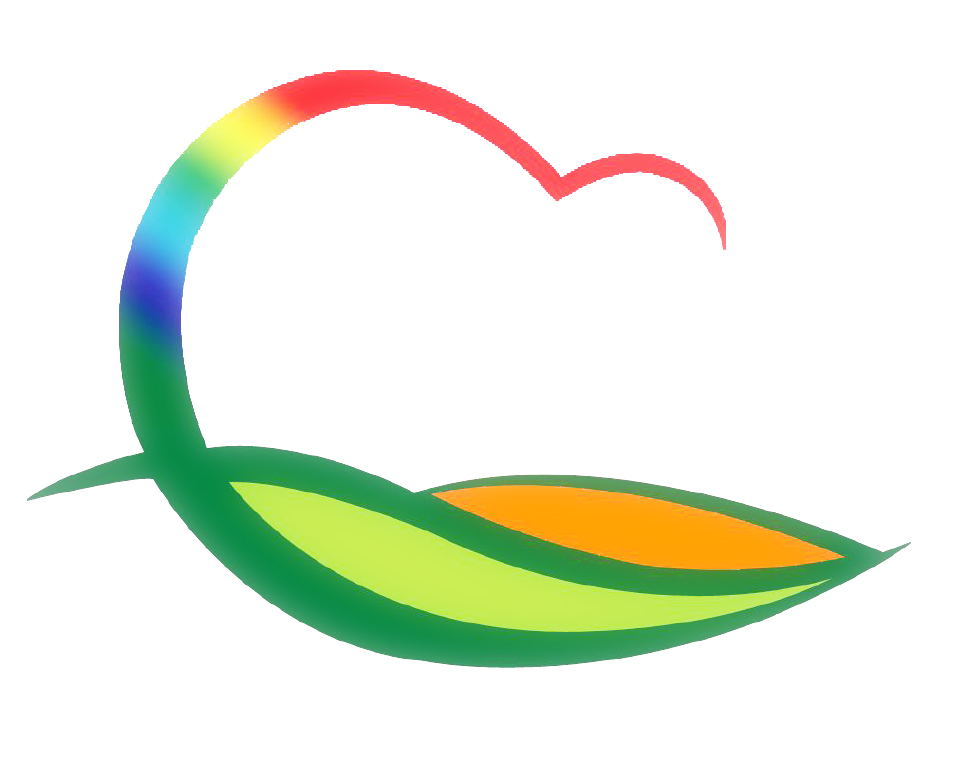 주간업무 (7.12. ~ 7.18.)
도 시 건 축 과
4-1. 계산로 전선지중화사업 한국전력공사 업무협약 추진
참 석 자 : 한전영동지사장, 지회위원장, 전력공급팀장
일시장소 : 7. 12.(월) 11:00 / 군수님실
협약내용 : 지중화사업 총 공사비 부담금 관련 협약
4-2. 계산리(소로2-39) 군계획도로 정비공사
대 상 지 : 영동읍 계산리 196-2번지 일원 
사 업 비 : 48백만원(아스콘 포장 A=1,700㎡)
4-3. 황간 남성근린공원 진입로 확장공사
대 상 지 : 황간면 남성리 547-2번지 일원
사 업 비 : 243백만원(군계획도로 확장 L=127m)
추진사항 : 우수 및 오수관 설치 L=120m
4-4. 2021년도 주민생활 편익사업 발주
대 상 지 : 양강면 묘동리(고리미) 배수로 정비공사 외 5건
사 업 비 : 145백만원